номинация «ФЕЯ ЧИСТОТЫ»
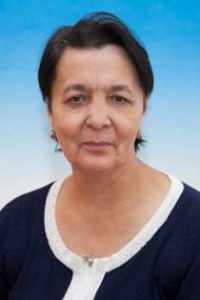 Усманова 
Мярзия Абдулхаевна